МКДОУ «Детский сад №6»
Старшая группа 
Центр здоровья
Авторы: Чичкова.Е.Н
                 Федотова.О.А
п.Михайловка 2023
Задачи спортивного уголка в ДОУ
Сохранять и укреплять здоровье детей. 
Создать условия для занятия физическими упражнениями в группе.
Развивать у детей желание заниматься двигательной деятельностью.
Воспитывать у детей осознанное отношение к своему здоровью.
Мотивировать детей на двигательную активность через использование нетрадиционного оборудования в самостоятельных видах деятельности.
Вам представить мы хотим
Уголок спортивный.
Хочешь быть здоровым ты,
Двигайся активно!
Приходите на часок
В наш спортивный уголок.
Упражнения с друзьями
Выполняйте вместе с нами.
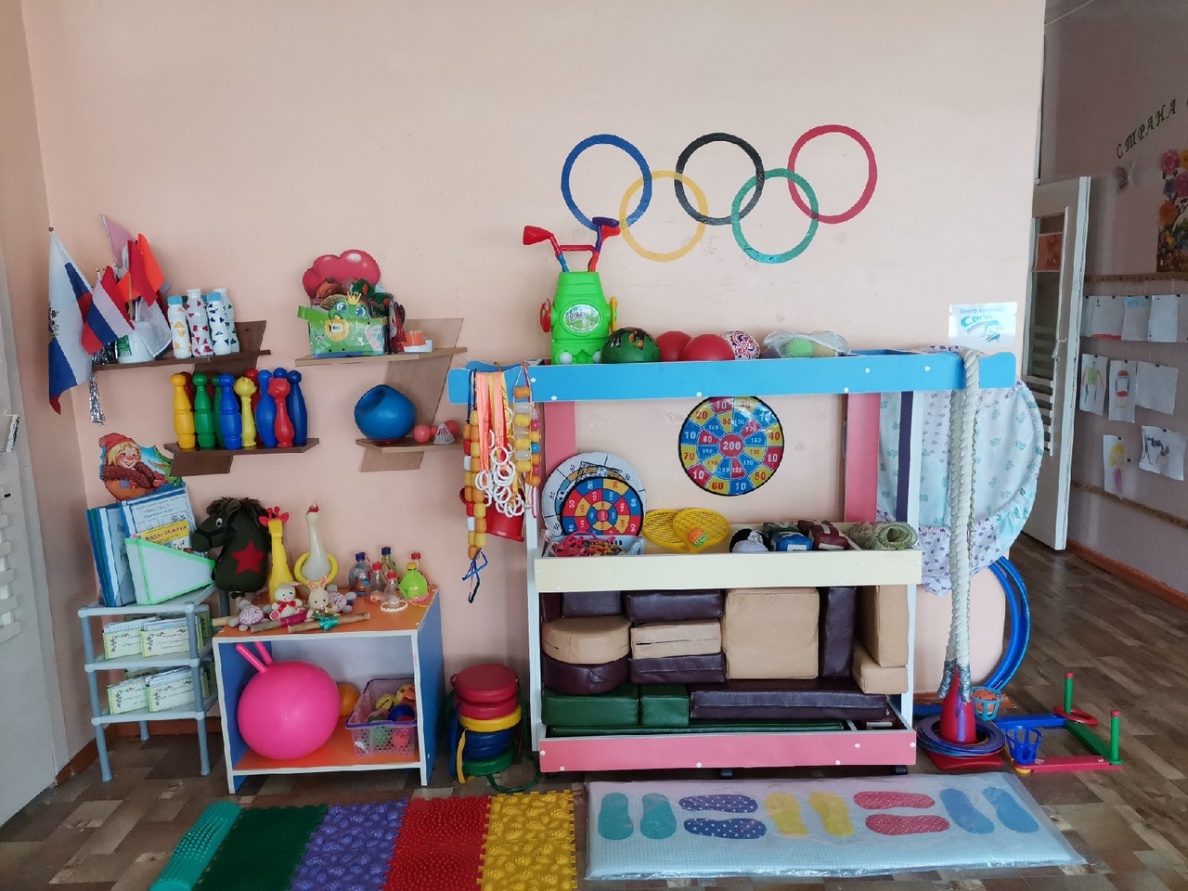 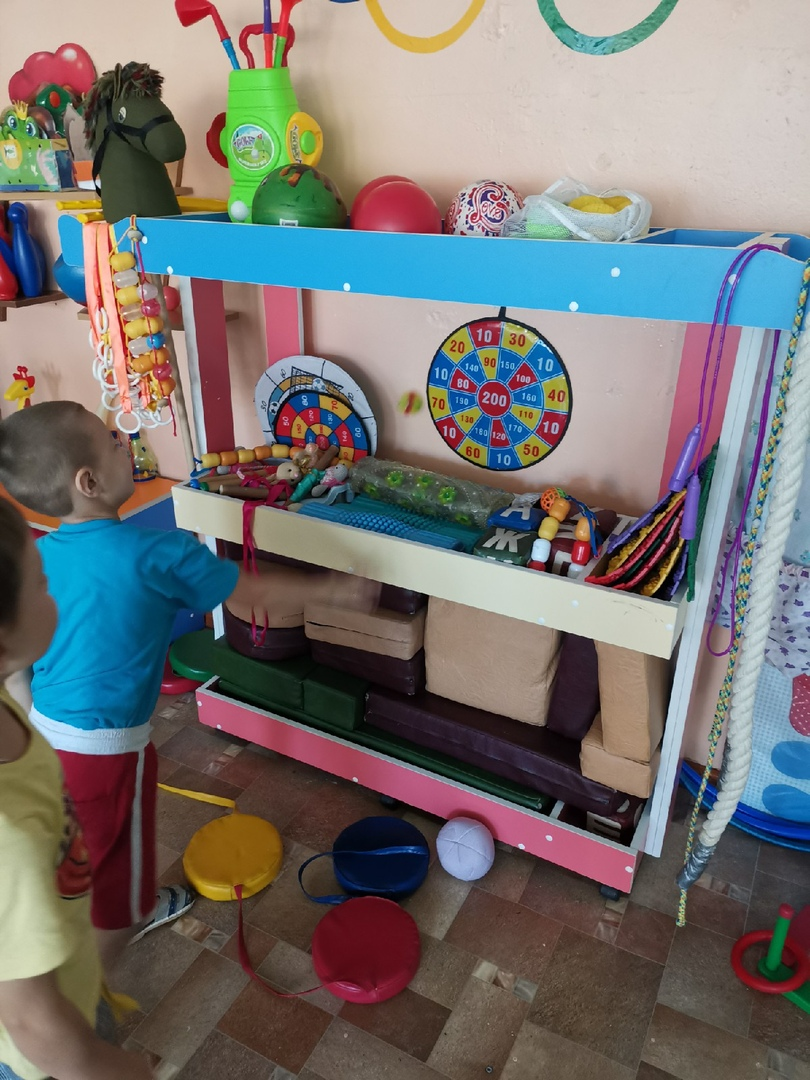 Миша может в «дартц» играть
Точно мячик в цель кидать.
Есть веселые косички,
Наши лучшие сестрички.
Хочешь, можешь походить,
Можно в канат превратить.
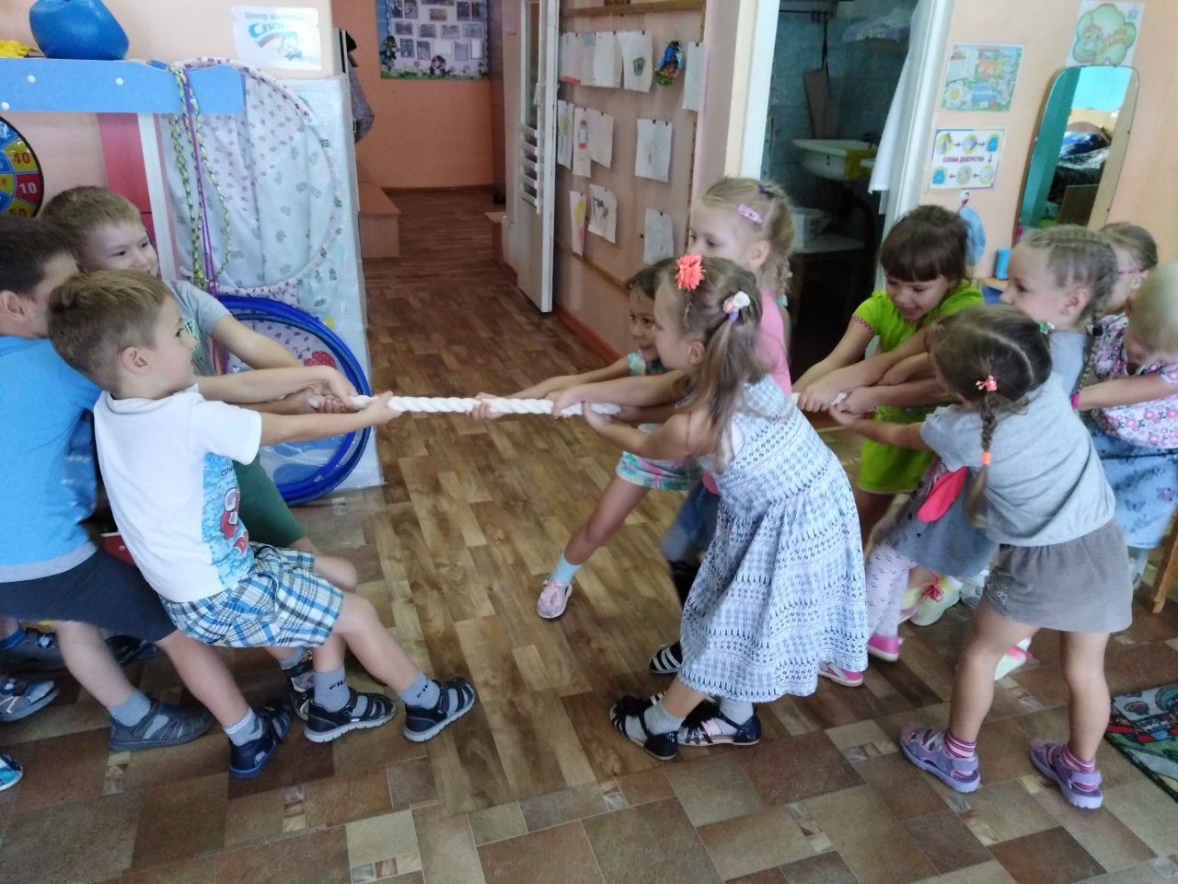 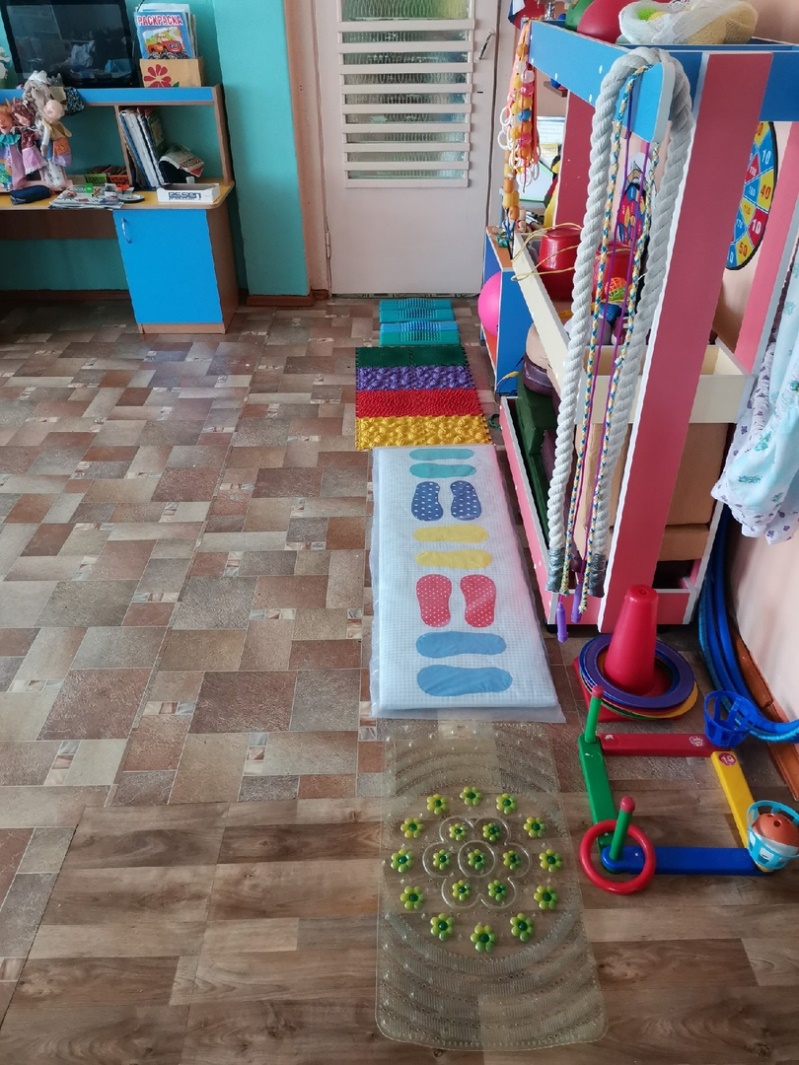 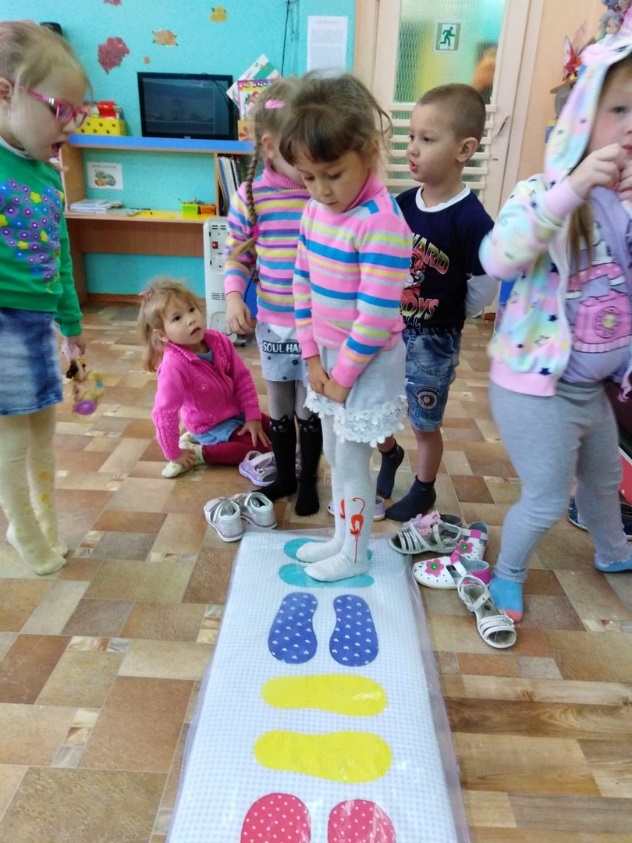 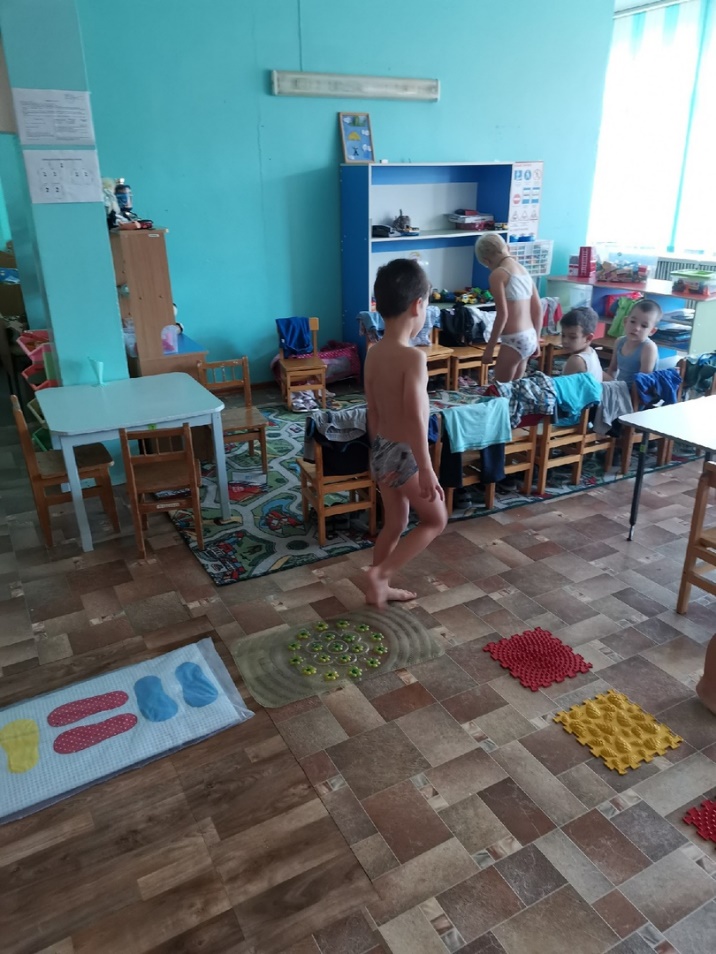 Много ковриков у насЗакаляться-просто класс!Тренируем стопы ног,Чтобы каждый был здоров!
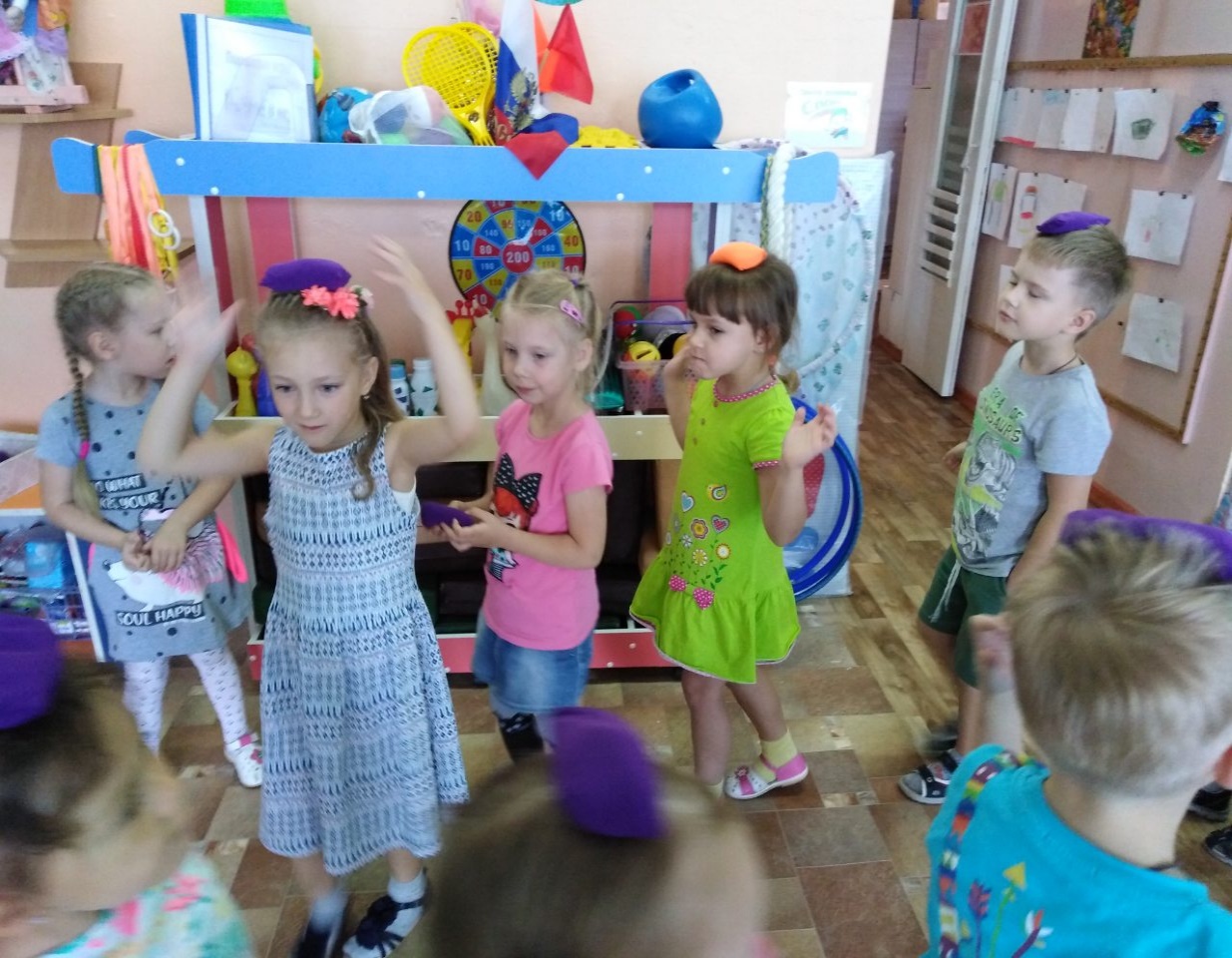 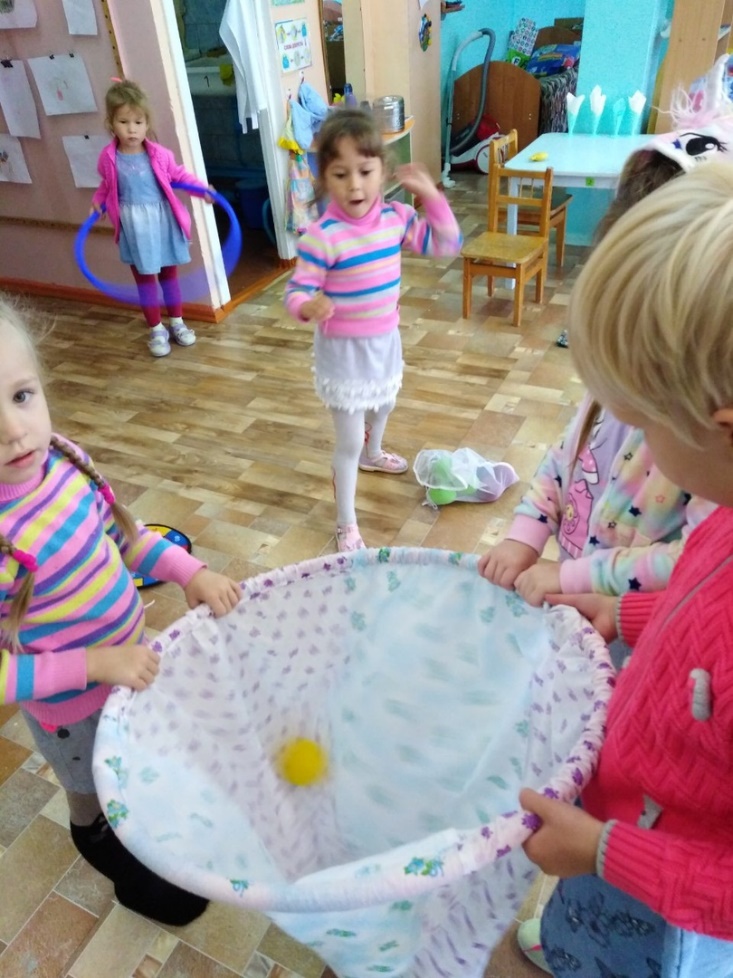 Спорт — любимая игра,
В нее играем мы всегда,
Те, кто спортом увлечен,
Тем болезни нипочём.
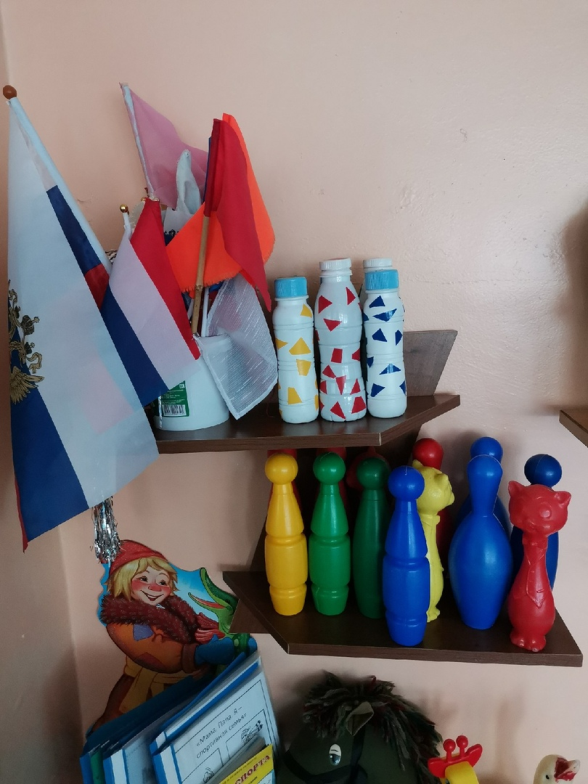 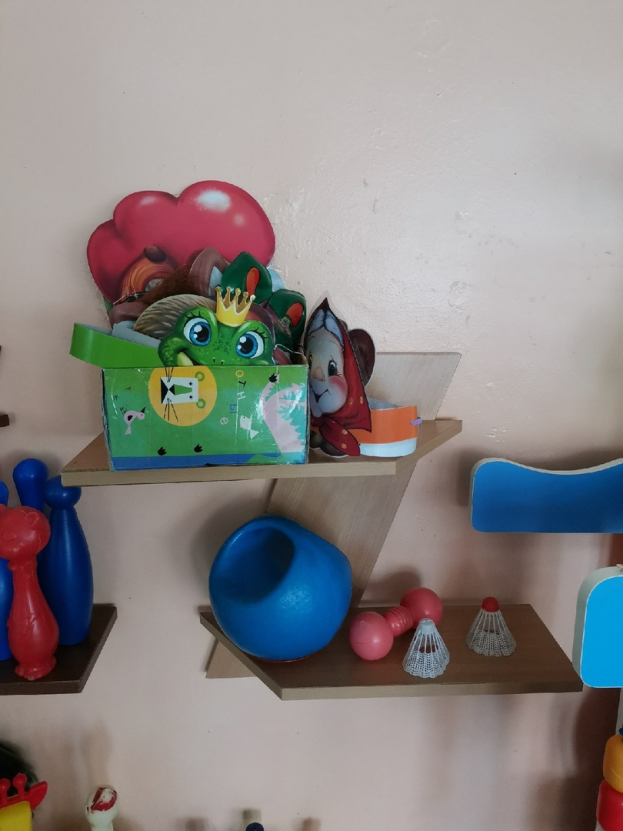 Наш спортивный уголок
Никогда не одинок.
Утром мы к нему подходим,
И мячи мы там находим.
Перед завтраком друзья,
Занимаемся не зря.
Мы здоровье укрепляем,
В каждом спорте побеждаем.
Это знают все на свете,
И родители и дети.
Мы сильны, крепки, здоровы,
И для подвигов готовы!
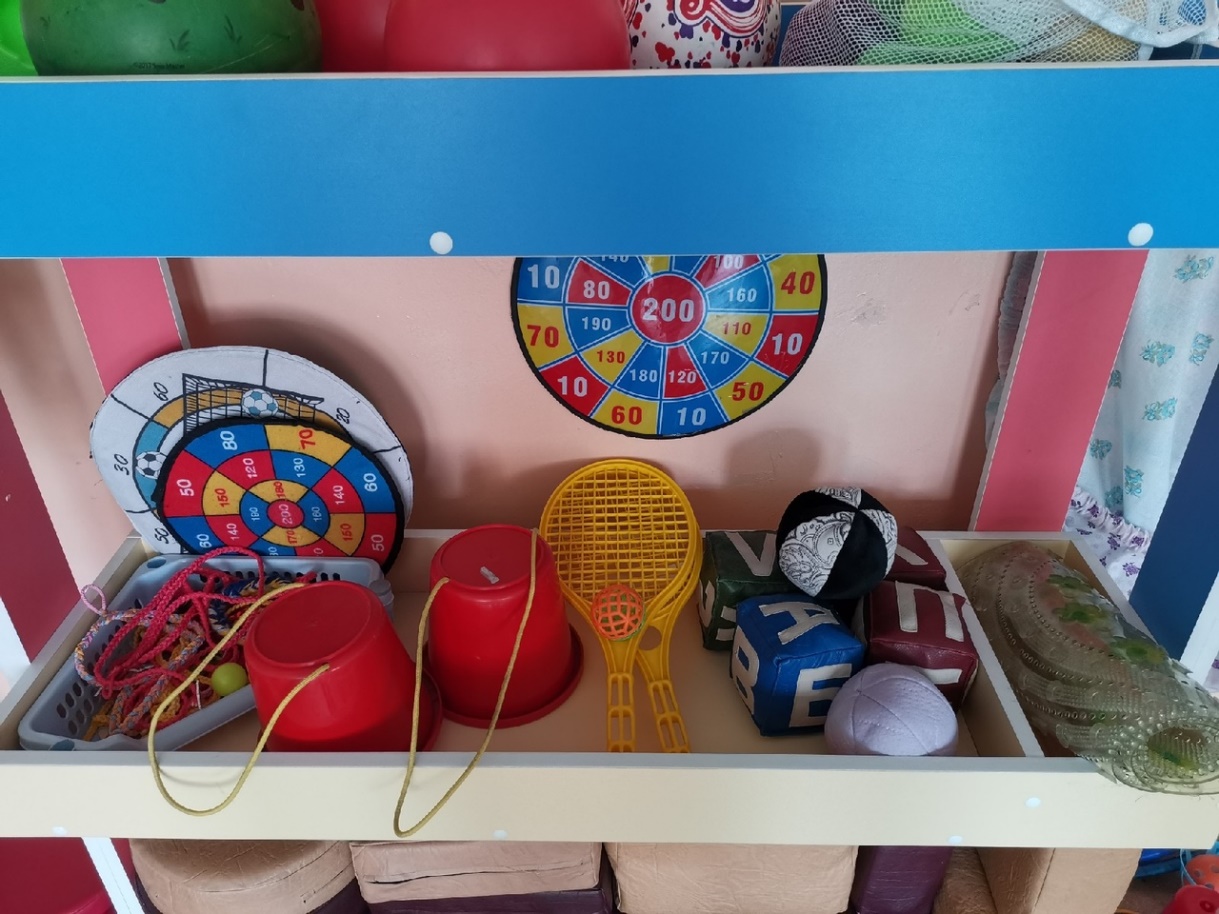 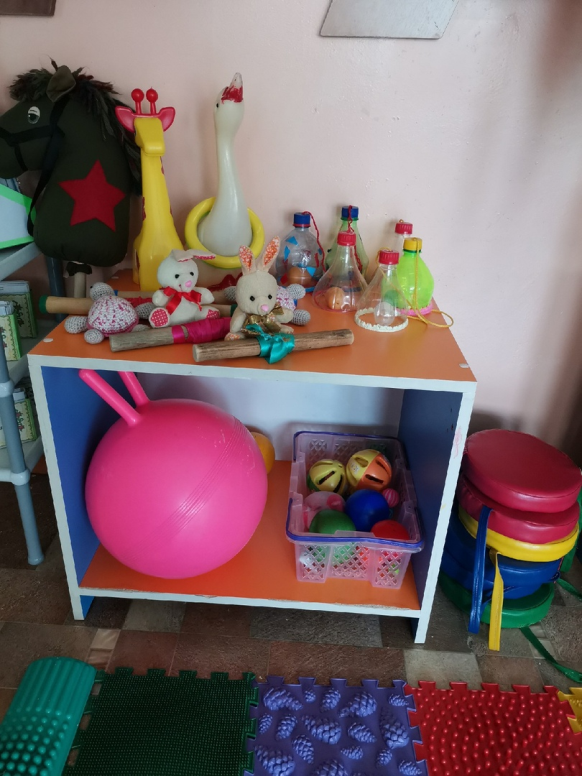 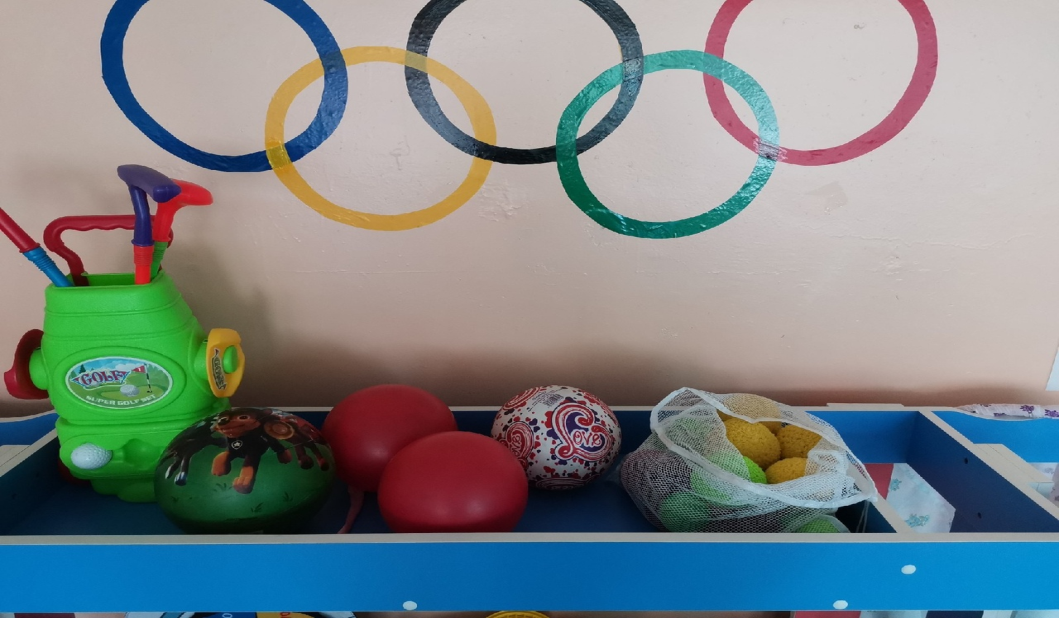 Уголок у нас чудесный, есть занятия всегда!Помогает быть здоровым нам на долгие года!Хорошо быть сильным, смелым
Браться за любое дело.
Значит нужно постараться.
С детства спортом заниматься!
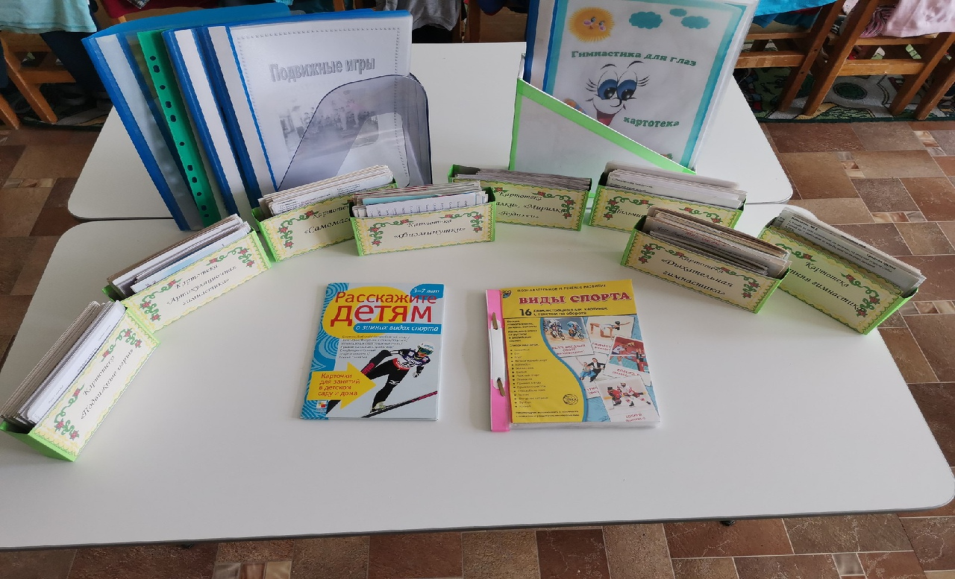 Спасибо за внимание!